NonStop  in  the  EnterpriseModernizing  with  Client  Solutions
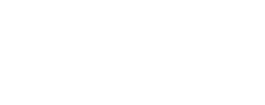 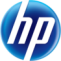 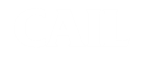 agenda
Why  Modernize ?
Advantages
Modernizing Examples
Conclusions 
Next Steps
Why  Modernize ?
Standardization 
To improve Security 
To get more from current systems
In conjunction with Windows 7 rollout
Support Mobile devices 
Encourage Collaboration 
To create Business Value
GET  THE  RIGHT  DATA TO  THE  RIGHT  PEOPLE AT  THE  RIGHT  TIME
Increase efficiency and productivity
Provide business advantage
Modernizing  Objectives
Business	1.  Increase Revenue
		2.  Successfully manage change


     IT 		Support business innovation while mitigating risk -

		A.  with easy-to-use, seamless information services
		B.  improved interoperability between systems
“ Client  Solution “  Advantages
Produce results quickly                                          
Focus on delivering Business Value
Fast ROI
Reduce risk while managing change                                                      
Facilitates collaboration / communications
Position NonStop as part of the Corporate Standard
Leverage the investment in current systems ….
.
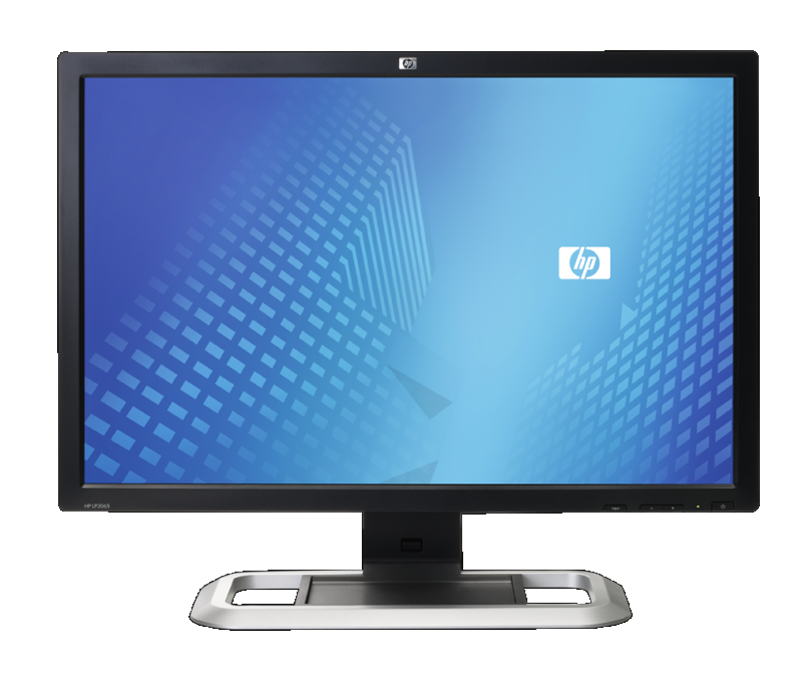 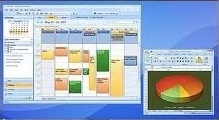 Modernization  - 
with Client Solutions 
   
Customer  examples
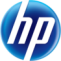 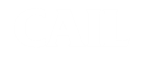 Modernizing  Systems
Information Access Options
1. Emulation
6530		
3270
5250
VT
T27
X
etc.

… the  “ Data “  is  the  platform
2.  ODBC
3.  SOAP
4.  RPC
5.  Messaging / Middleware
6.  Client / Server
7.  PC / Windows
8.  Internet (HTML, etc.)
… Hybrid  system  environment
ModerniZe   -   Text  Style
Display Example A
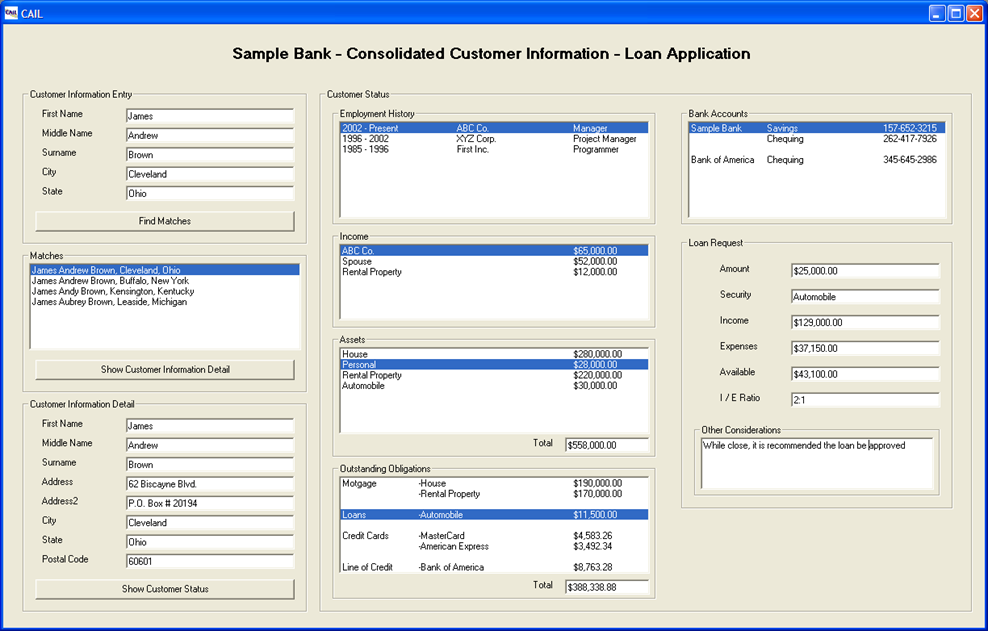 ModerniZe    -  Web  Page
Display Example B
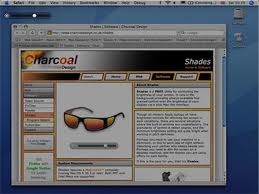 ModerniZe   -  Dashboard
Display Example C
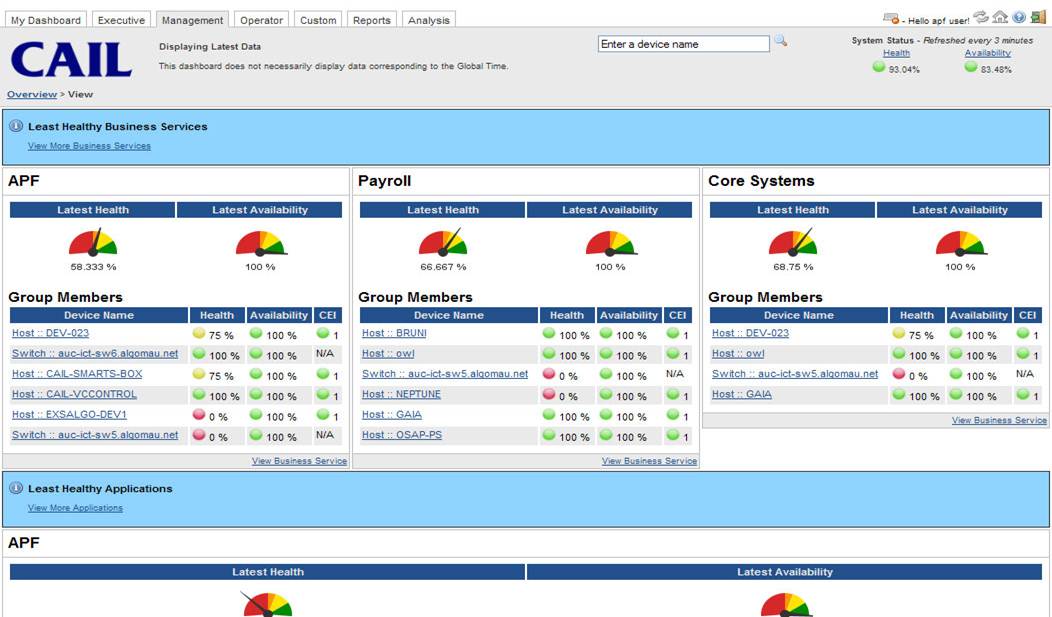 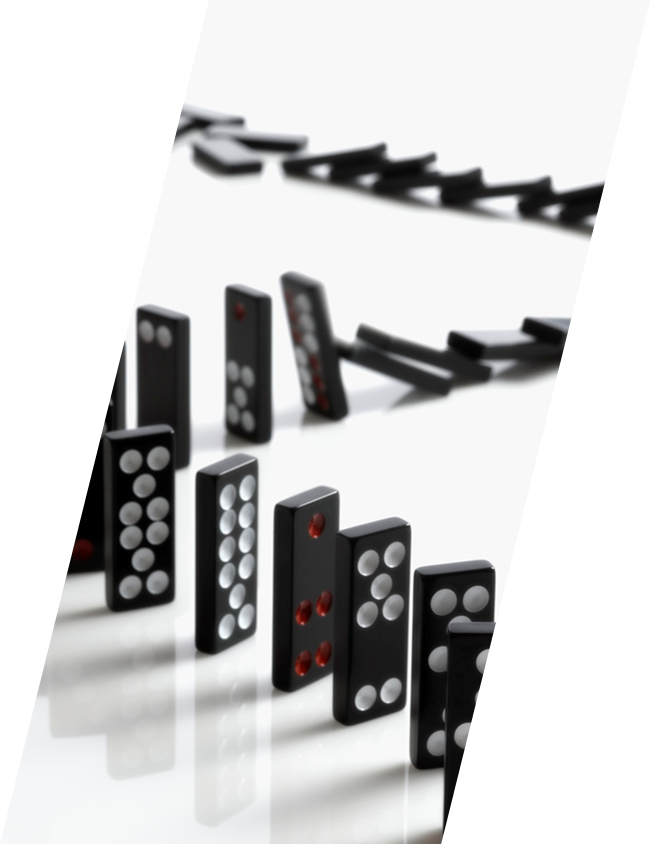 1.   Simplifying  Systems
Manufacturer
One-Time Log-in then subsequent auto-logins for validated Users
Seconds vs minutes
User clicks on a Web Page to bring up a 6530 session
Script puts the cursor on the correct page and location (vs start a session, log-in, go to desired screen, find the field, etc.)
Instantiate the CAIL ActiveX Control inside the Browser          (put a TAG inside HTML file + configure)
Typically no software installed on the  PC or laptop
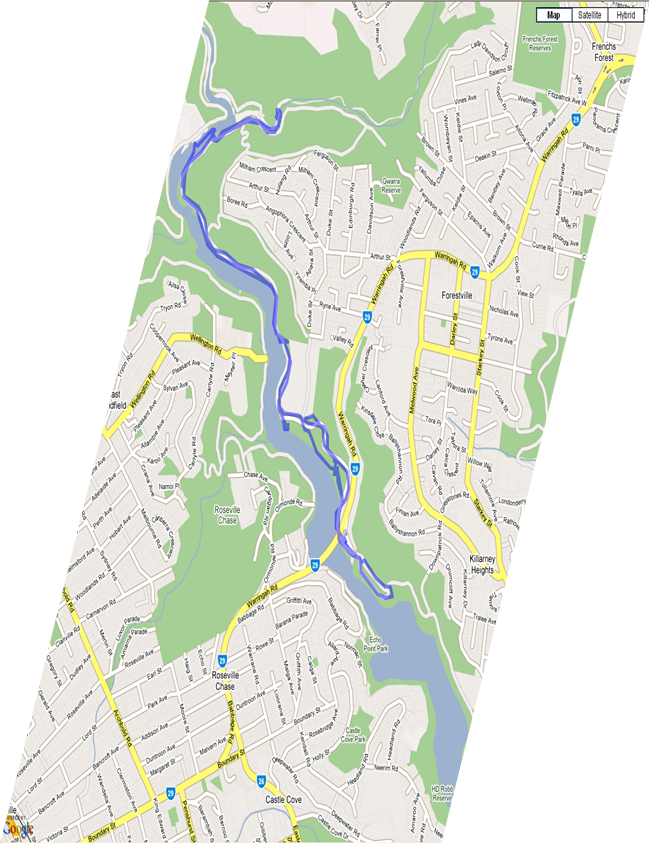 2.  Single  View
Logistics  Company
Dynamically updates maps based on information from multiple NonStop sessions
Prompts user through sub-windows
Add CAIL 6530 ActiveX control in the Development Environment Tool Box 
like other Windows Controls to Grab the Tool and drop onto a form
Applicable to C+, C++, Visual Basic, etc. programming environments
Use Microsoft ClickOnce to streamline deployment
application installed when User clicks on a link in a Web Page
User does not require Admin rights 
MS code signing 
The application runs in a “Sandbox”
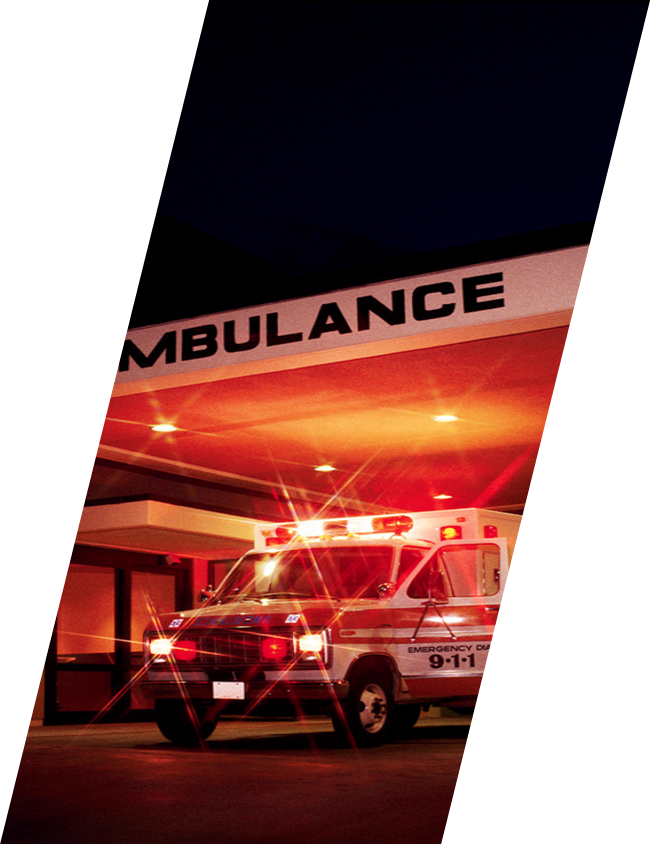 3.  Faster  Response
911  Emergency  Response
Validate information before triggering response unit   
save lives and time through right people to correct address
“CAIL COM” interfacing used in a application to pass information from the NonStop session to a Server containing valid addresses
Automatic confirmation or close match responses
Operator has appropriate information to confirm with requesting party specific details (i.e. the corrected address) 
“CAIL COM” was selected because the Customer didn’t want to change the NonStop application
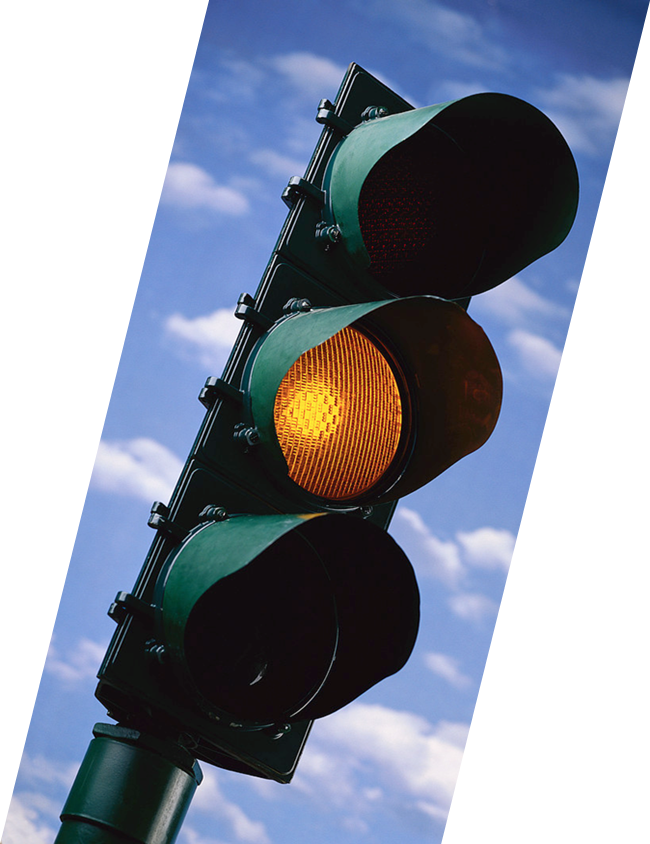 4.  Improve  System  Security
Many Organizations
Utilise built-in CAIL Suite security capabilities 
Activate encryption for 
6530 Sessions
File Transfers 
Authenticate Users
Choice of SSH, SSL, etc. encryption
Verify SSL Client Certificates, username and serial number against a Server database
Auditing capabilities
FIPS 140-2 Compliance
For SSH, choice of Guardian or OSS implementations
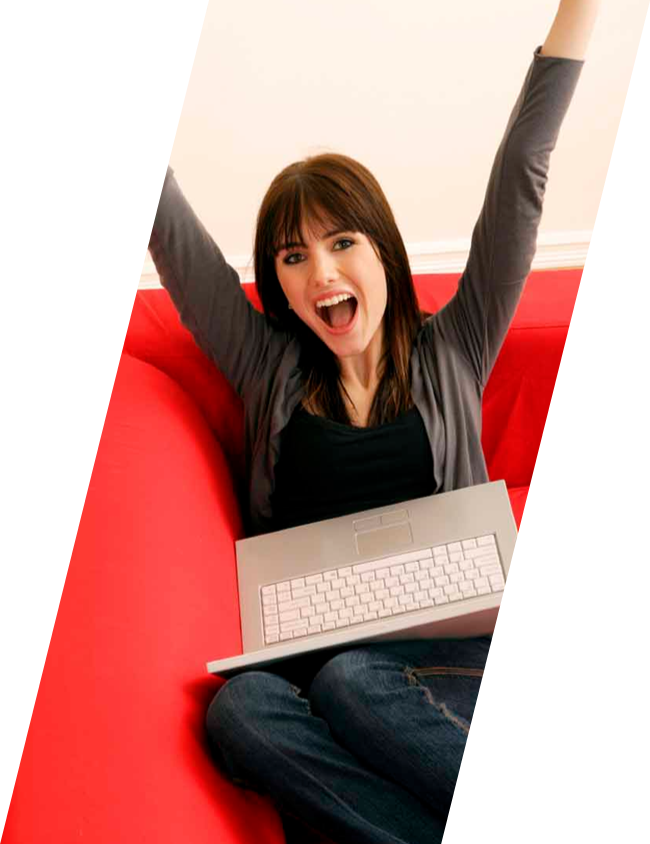 5.  Better  Disaster  Recovery     Contingency
Australian  Bank
Person clicks on a browser link to a pre-setup Web Page to start a session that connects to the DR system 
Instantiate the CAIL ActiveX Control inside a Browser
Have full 6530 support including -  
Function Keys
Tool Bar 
Multiple 6530 Sessions 
Encrypted Communications 
Encrypted File Transfer 
       … SFTP (SSH), FTPS (SSL)
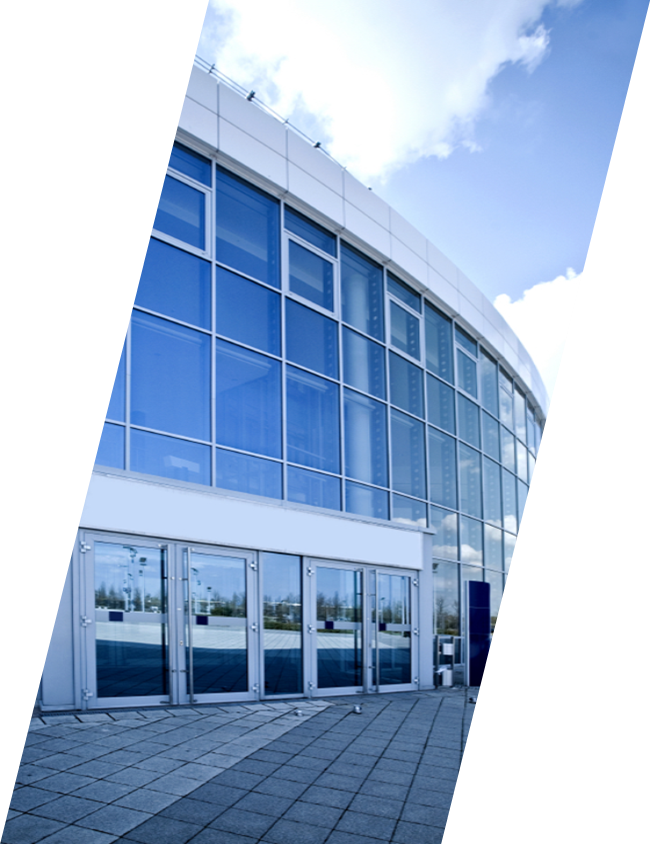 6.  AutomatE  Processes
Various  Organizations
Automatically trigger a process 
Create a report / alert  
Send notifications 
Invoke corrective action routine

Embed the CAIL ActiveX Control for 6530 communications into Customer system management software / applications
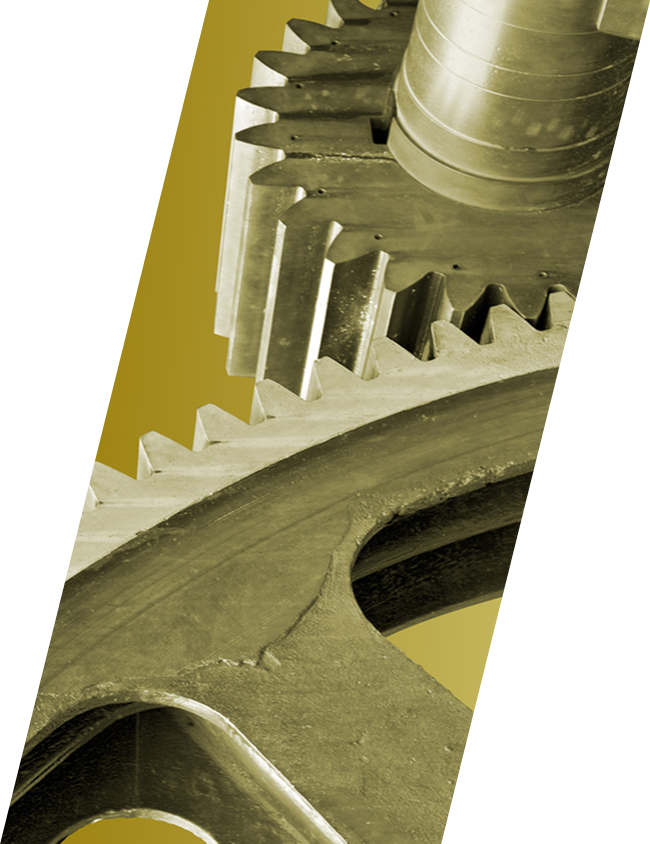 7.  Partnering  Solutions
To improve system manageability and NonStop usability, the CAIL ActiveX Control (for 6530 communications) has been embedded into Partner Products 
MOMI / Blackwood Systems
The View / River Rock Software
 etc.
 For seamless solutions 
Increase product capabilities
Integrate information with Customer applications
Improve responsiveness to Customer requests
8.  Mobile
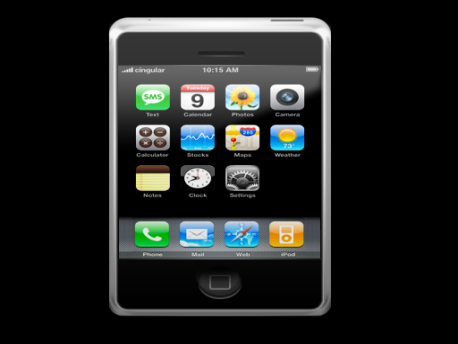 Customer Example  -   Military
Easily enable new Client devices to connect with NonStop systems (e.g. Smart Phones, Tablets etc.)
Easily capture information by utilising CAIL inside a Scanner with scanned barcodes inserted into the correct field on the screen
Achieved by running CAIL Java on an ARM based mobile device with NonStop access from any mobile device supporting Java
9.  “ Enterprise  client  Solution “
Reflection / EXTRA!  -  Integrated CAIL / Attachmate Software
A  Corporate Standard for Host access                                                            	….  a single icon for quick, easy, consistent access to -                                                      	Mainframe, Mid-Range, UNIX/Linux, NonStop, etc. systems
Secure systems across the enterprise
Modernize with information from “ selected ”  or  “ all ” systems
Reduce training and support demands
Simplify systems 
Increase profile and opportunities for NonStop
Save significant $
Why  Standardize  ?    To Deliver  results  fast                                             +     meet  expectations
Grief
Complexity
R  O  R
Gratification
Time
Why  standardize ?     To  Reduce  Risk  and  Cost
+  make it easier to move forward
High
$
Medium
Low
Time
Next  Step  :1.  Evaluate  “ CAIL “ to modernize NonStop systems
2.  Utilize  “ Reflection “  or  “ EXTRA! “ (integrated Attachmate / CAIL Software)   to modernize all information services (including NonStop) with an Enterprise Client Solution
For more information, please visit  www.cail.com  or contact CAIL
info@cail.com
800-668-5769 
Ron Thompson
rthompson@cail.com